ФОТО: САУЛЕ ХАМЗИНА
ПРОЕКТ USAID «ОКУУ КЕРЕМЕТ!»
Формативное оценивание  математических навыков с использованием программы
BaalooApp  
15 октября, 2022
10/13/2022
«Окуу керемет!»
1
Данная презентация разработана благодаря помощи Американского народа, оказанной через Агентство США по международному развитию (USAID). Содержание презентации не обязательно отражает позицию USAID или Правительства США.
10/13/2022
«Окуу керемет!»
2
ПРОЕКТ «ОКУУ КЕРЕМЕТ!»
Сессия по BaalooApp (1)
22 октября, 2022
10/13/2022`1
«Окуу керемет!»
3
ЦЕЛИ СЕССИЙОбучение использованию приложения  BaalooApp для  формативного оценивания математических навыков в 1-4 классах.
Ожидаемые результаты:
К концу тренинга, участники:
обновят свои знания  о формативном оценивании;
познакомятся с приложением BaalooApp и  инструментами ФО по математике;
попрактикуются в проведении формативного оценивания и предоставлении обратной связи, используя приложение;
будут готовы использовать данные\ результаты формативного оценивания для корректировки своей деятельности преподавания;
запланируют проведение по математике с использованием приложениоцениванияя BaalooApp.
Вспомните, что вы знаете о формативном оценивании?
Для чего вы проводите формативное оценивание в классе? (цели)
Каким образом проводится? С использованием каких методов, инструментов? (вспомните свою практику).
Когда вы проводите ФО?
10/13/2022
IMPROVED BASIC EDUCATION IN THE KYRGYZ REPUBLIC
5
ФОРМАТИВНОЕ ОЦЕНИВАНИЕ
Формативное оценивание – это оценивание в процессе обучения, которое обеспечивает учителя важной информацией о том, на каком уровне находятся ученики в процессе достижения того или иного результата обучения; где они испытывают трудности; и, соответственно, о том, какие последующие шаги следует предпринять учителю и ученику, чтобы улучшить процесс познания и обучения (оценивание для обучения).
«Формативное оценивание - это оценивание в процессе обучения, наблюдение, анализ учебных достижений учащихся, который позволяют улучшить процесс обучения, учения через обеспечение ежедневной обратной связи учащимся.
10/13/2022
IMPROVED BASIC EDUCATION IN THE KYRGYZ REPUBLIC
6
Для чего применяется ФО?
Государственный стандарт, статья 53
Формативное оценивание применяется для определения прогресса учащихся с учетом индивидуальных особенностей усвоения материала (темп выполнения работы, способы освоения темы и т.п.), а также в целях выработки рекомендаций для достижения успеха. 
Учитель использует формативное оценивание для своевременной корректировки обучения, внесения изменений в планирование, а учащийся - для улучшения качества выполняемой им работы. 
Прогресс учащегося определяется как достижение определенных результатов, заложенных в целях обучения в рамках образовательных областей, на основании конкретной работы, выполненной учащимся.

Государственный образовательный стандарт школьного общего образования Кыргызской Республики. Утвержден постановлением Кабинета Министров Кыргызской Республики от 22 июля 2022 года № 393
Компоненты формативного оценивания
Учитель  предоставляет  ученикам эффективную обратную связь.  
Ученики активно участвуют в процессе собственного учения.
Учитель корректирует  процесс обучения с учетом результатов оценивания.
Учитель признает глубокое влияние оценивания на мотивацию и самоуважение учащихся, которые, в свою очередь, оказывают важное влияние на учебу.
Формируется  умение  учащихся оценивать свои знания и навыки  самостоятельно. 
(«Черный ящик: что там внутри? Оценка знаний учащихся как способ повышения эффективности учебно-воспитательного процесса» П. Блэк и Д. Уильям).
(c) RTI International, November 2017
8
Какие приемы формативного оценивания вы используете для сбора информации об уровне понимания или освоения запланированных навыков?
10/13/2022
IMPROVED BASIC EDUCATION IN THE KYRGYZ REPUBLIC
9
Итак, эти приемы формативного оценивания:
Быстрые
Не требуют выставления отметок
Используются  во время или в конце урока для того, чтобы учитель мог в результате анализа: 
понять, достигли ли ученики целей урока;
определить, кто из учеников нуждается в поддержке, дать ему обратную связь;
решить, как лучше строить свой урок или обучение дальше (Вернуться к повторению? Поработать в группах, чтобы еще раз отработать тему? Индивидуально? Какое следующее задание дать? Пора ли переходить к следующему вопросу? и т.д.)
Приемы и техники ФО помогают учителю быстро получить информацию, проанализировать, на каком уровне освоения материала находятся учащиеся и принять решение, как и куда двигаться дальше
10/13/2022
IMPROVED BASIC EDUCATION IN THE KYRGYZ REPUBLIC
10
Обратная связь
Как вы думаете почему важно учащимся предоставлять обратную связь после проведения оценивания?»

Обратная связь - это информация, которая сокращает разрыв между текущим и желаемым обучением. (adapted from Hattie & Clarke, 2019; Sadler, 1989),  процесс сообщения и получения комментариев о конкретных действиях, решениях, который помогает понять, что получается, а что и каким образом  нужно улучшить.
  осуществляется в атмосфере взаимоуважения и доброжелательности;
конкретная, понятная ученику;
своевременная, сразу после получения результата оценивания;
предоставляющая четкие рекомендации по улучшению оцениваемого навыка.

Для ученика – это получение информации, помогающей осознать собственные достижения и пробелы в учении, и конкретные рекомендации для продвижения вперед.
Для учителя – это получение информации, помогающей осознать пробелы в обучении и внесения изменений в свою деятельность (подбор новых методов, техник обучения, внесение изменений в распределение времени урока и др.).
10/13/2022
IMPROVED BASIC EDUCATION IN THE KYRGYZ REPUBLIC
11
Обратная связь –
10/13/2022
IMPROVED BASIC EDUCATION IN THE KYRGYZ REPUBLIC
12
Как мы предлагаем оценивать математические навыки?
Приложение BaalooAPP используется 
для оказания поддержки учителям начальных классов в применении формативного оценивания через :
разработанные инструменты оценивания навыков чтения и понимания;
предоставление  учителю анализа результатов ученика или группы учеников;
разработанную обратную связь ученику и учителю.
10/13/2022
IMPROVED BASIC EDUCATION IN THE KYRGYZ REPUBLIC
13
Как мы планируем использовать BaalooApp по математике?
Май 2022 – прошло пилотирование в 11 школах
Июнь – июль,  2022 – доработаны инструменты на русском языке, переведены на кыргызский язык, будут переведены на узбекский и таджикский в октябре 2022г
Утверждение инструментария в КАО в августе 2022 года
Обучение МТ и НТ на тренингах в августе, 2022 года
Обучение учителей он-лайн сентябрь-октябрь 2022 года, а также во время посещений школ тренерами, повторение в январе на очном тренинге  по модулям 6-8
Ноябрь, 2022 – обучение администраторов школ и методистов  райОО/горОО
2022-2023 уч. год  - использование учителями приложения через телефоны
2022-2023 уч. Год -  мониторинг и информационная, методическая и техническая поддержка использования App со стороны проекта
10/13/2022
IMPROVED BASIC EDUCATION IN THE KYRGYZ REPUBLIC
14
35 инструментов В BaalooAPP по математике
(c) RTI International, November 2017
15
Структура одного инструмента
3/29/2022
«Окуу керемет!»
2
Как это выглядит?
10/13/2022
IMPROVED BASIC EDUCATION IN THE KYRGYZ REPUBLIC
17
Структура раздаточного материала по ФО
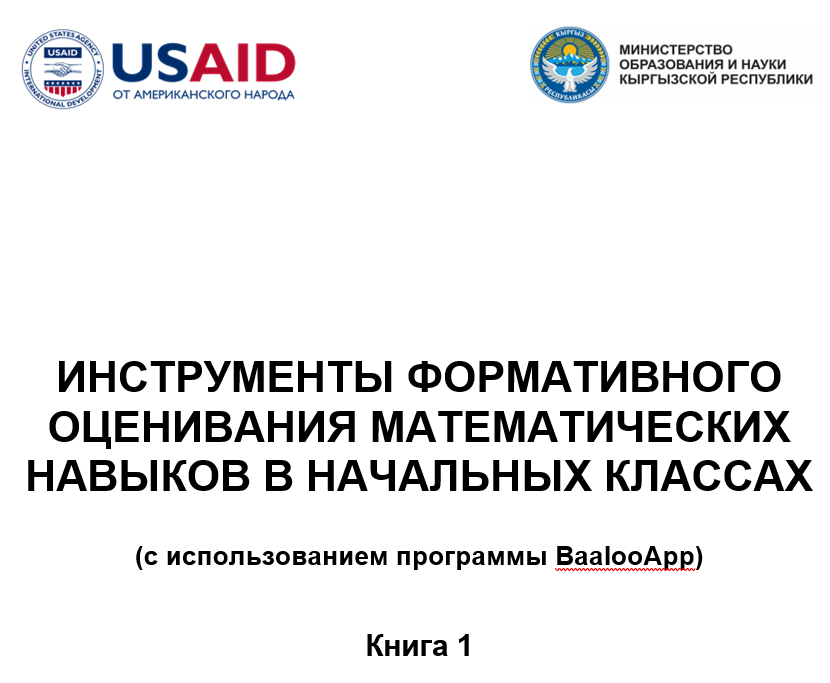 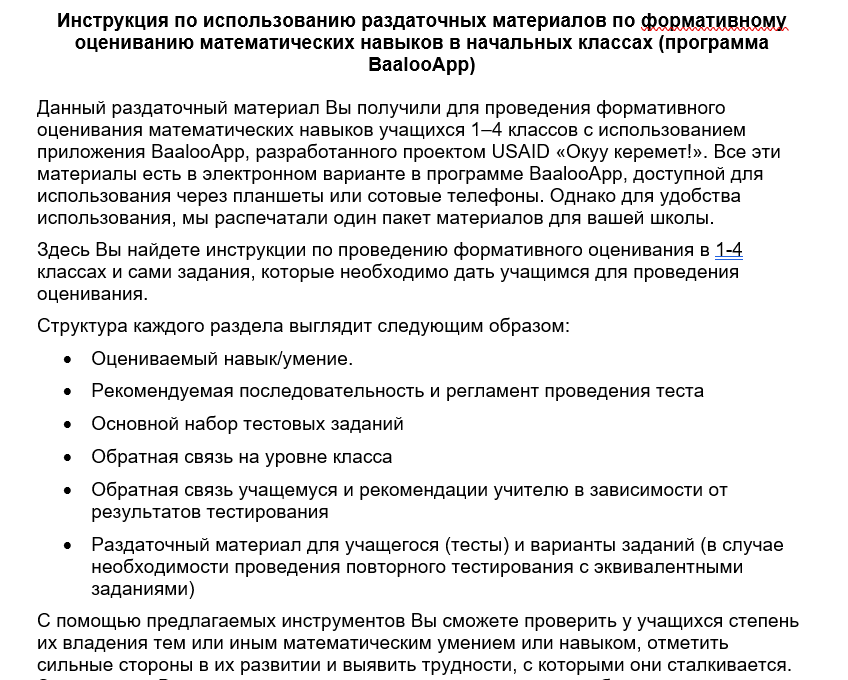 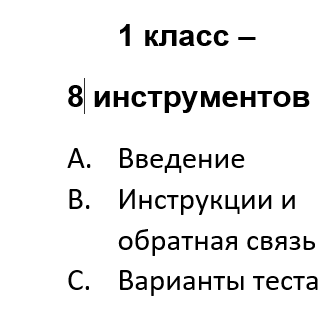 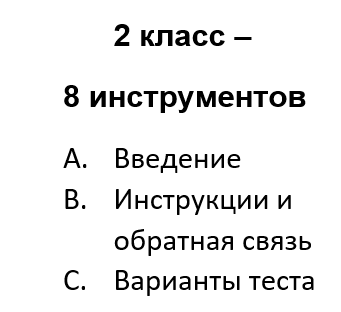 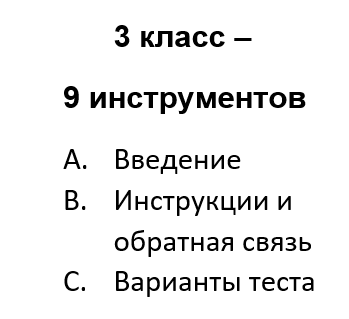 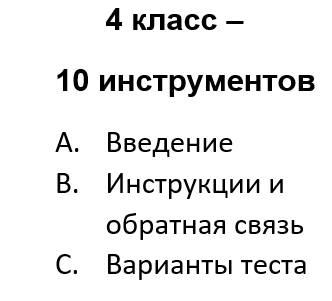 10/13/2022
IMPROVED BASIC EDUCATION IN THE KYRGYZ REPUBLIC
18
Инструменты ФО по математике
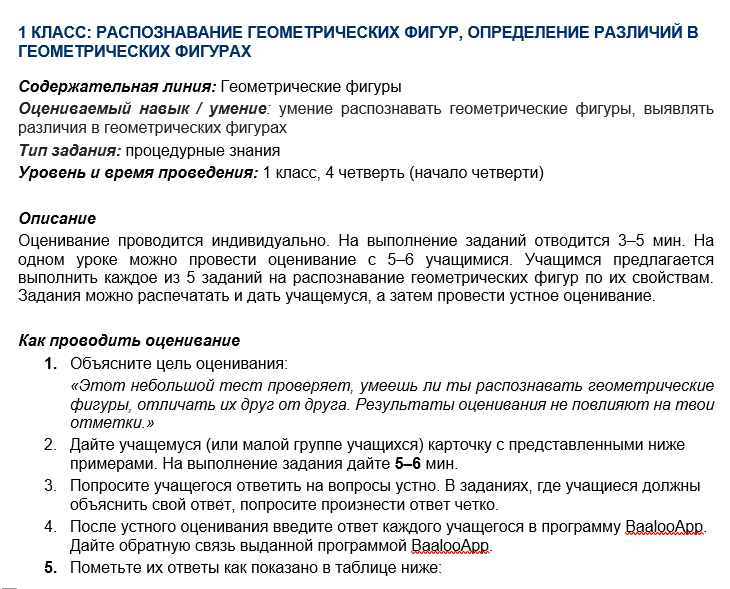 10/13/2022
IMPROVED BASIC EDUCATION IN THE KYRGYZ REPUBLIC
19
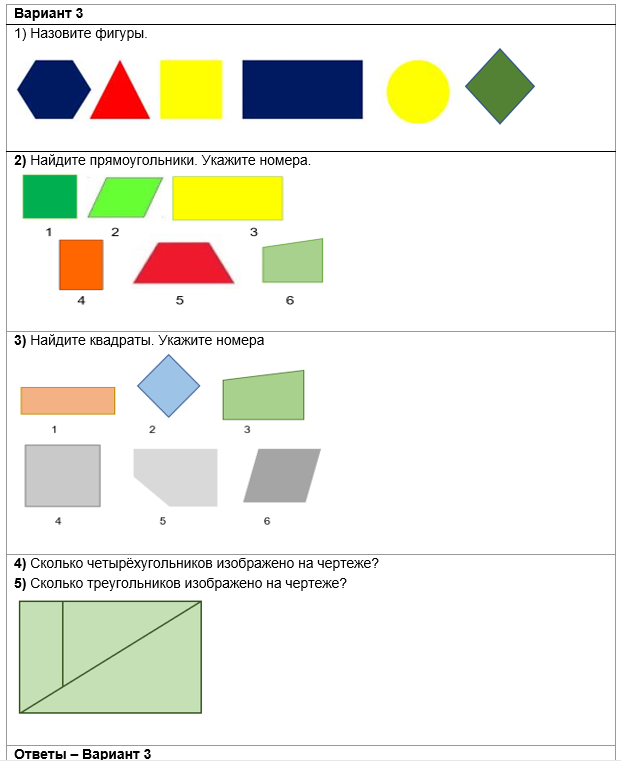 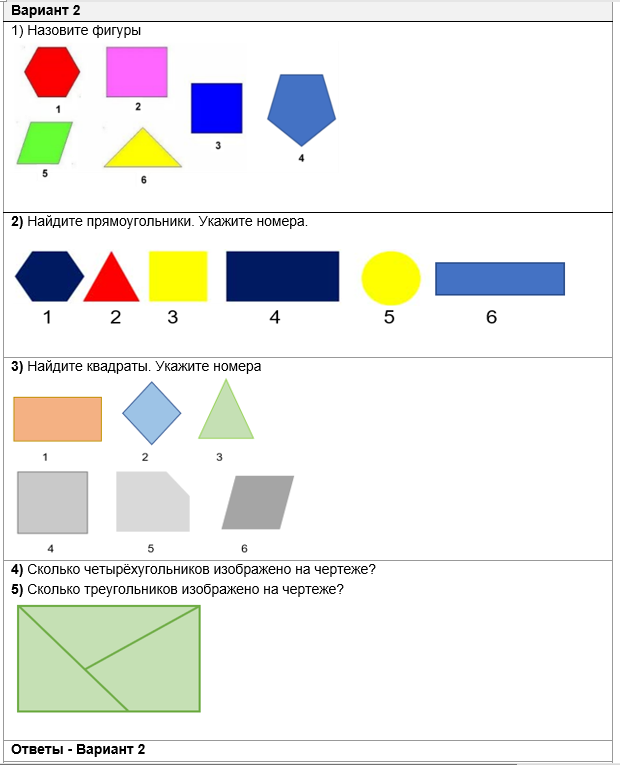 10/13/2022
IMPROVED BASIC EDUCATION IN THE KYRGYZ REPUBLIC
20
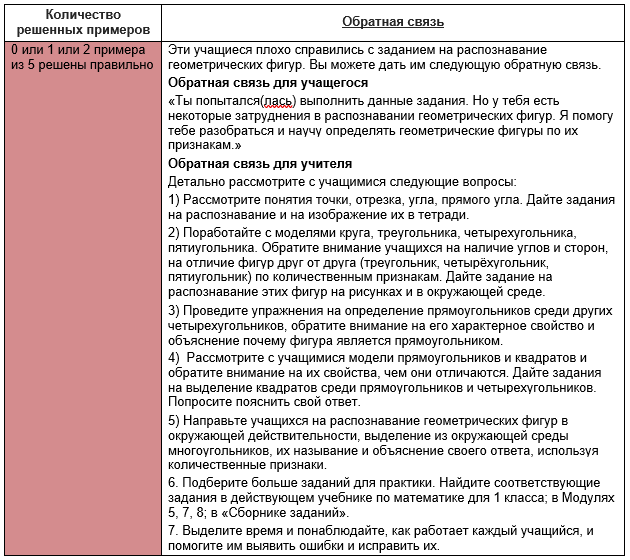 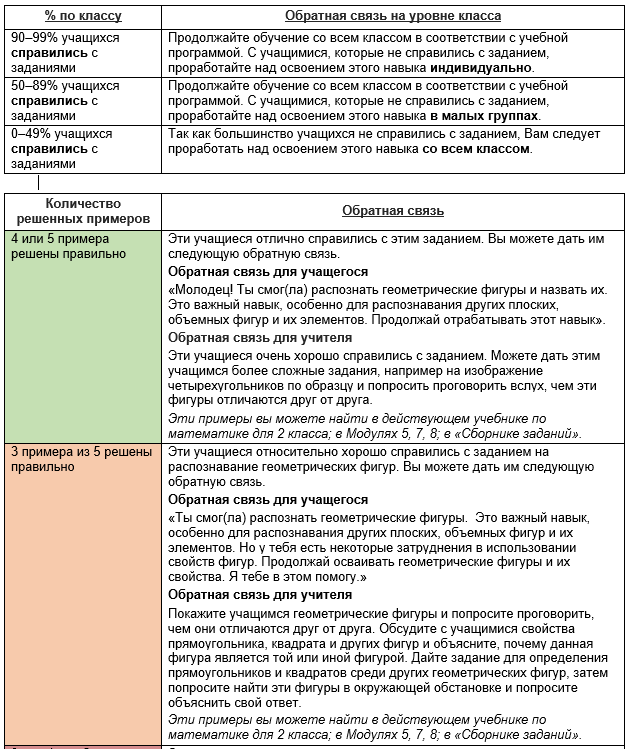 10/13/2022
IMPROVED BASIC EDUCATION IN THE KYRGYZ REPUBLIC
21
Видеоинструкция
10/13/2022
IMPROVED BASIC EDUCATION IN THE KYRGYZ REPUBLIC
22
Демонстрация программы BaalooApp
Видео инструкции и программу BaalooApp Вы можете загрузить на сайте https://okuukeremet.com/ с 16-Октября-2021.
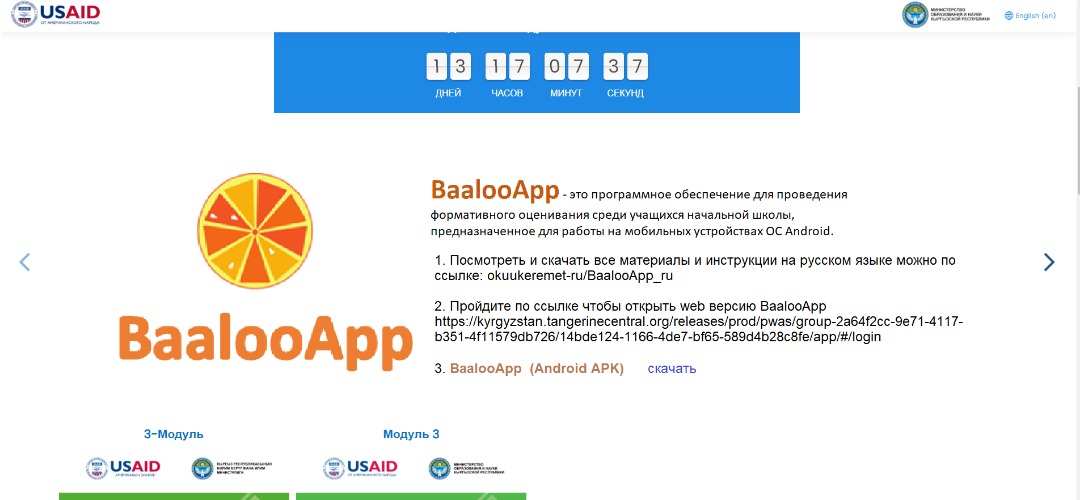 10/13/2022
Окуу керемет!
23
Инструкция по использованию программы
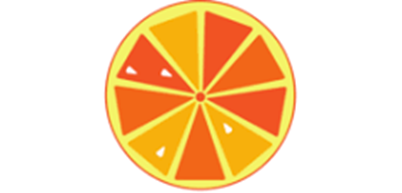 BaalooApp
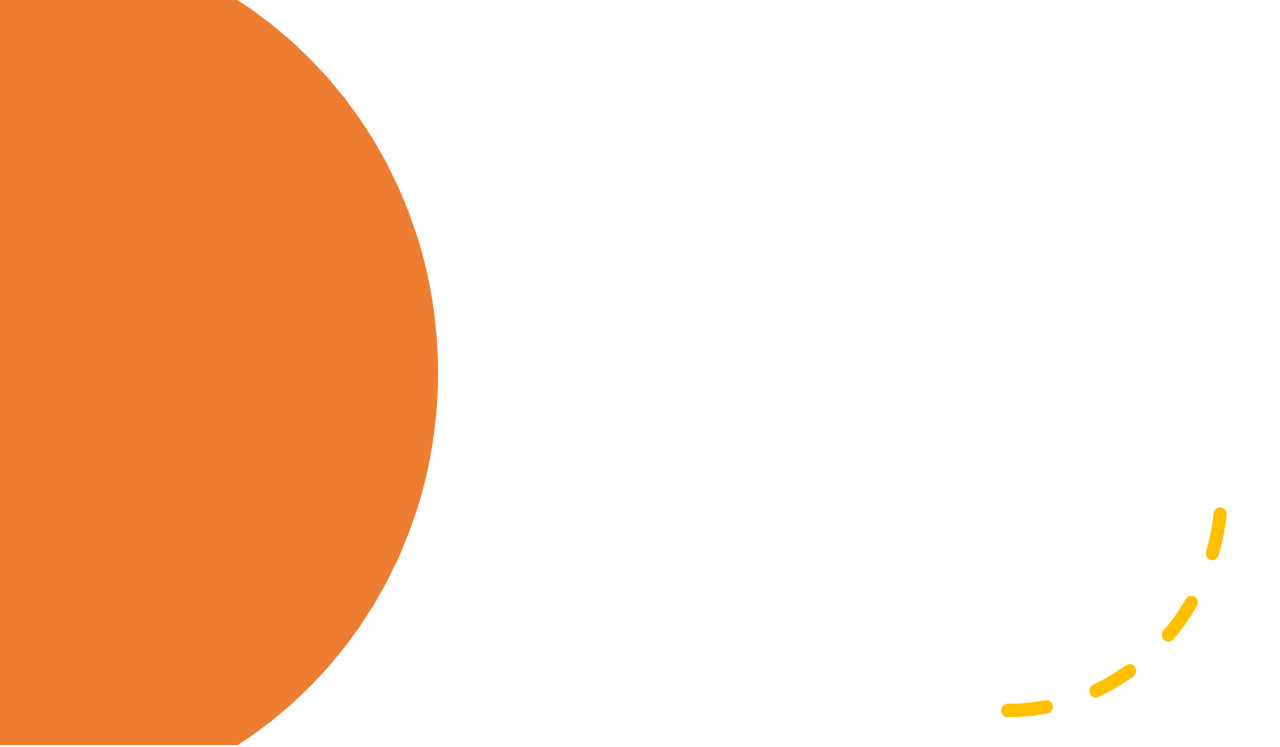 BaalooApp - это программное обеспечение для проведения формативного оценивания среди учеников начальной школы, предназначенное для работы на мобильных устройствах ОС Android. 

Приложение в основном используется для того, чтобы регистрировать устные ответы учащихся на вопросы и задания для оценки навыков чтения в начальных классах.
2. Данные пользователя
1. Регистрация
Вводим данные пользователя программы
(ФИО, пол, № тел, локацию)
Вводим новый логин (на латинском) и пароль (2 раза)
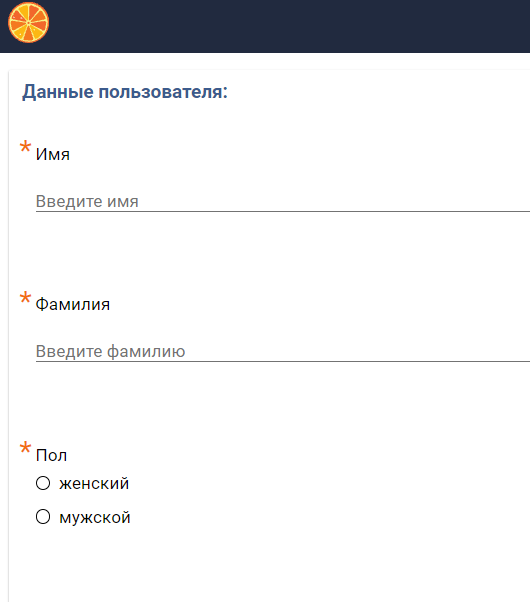 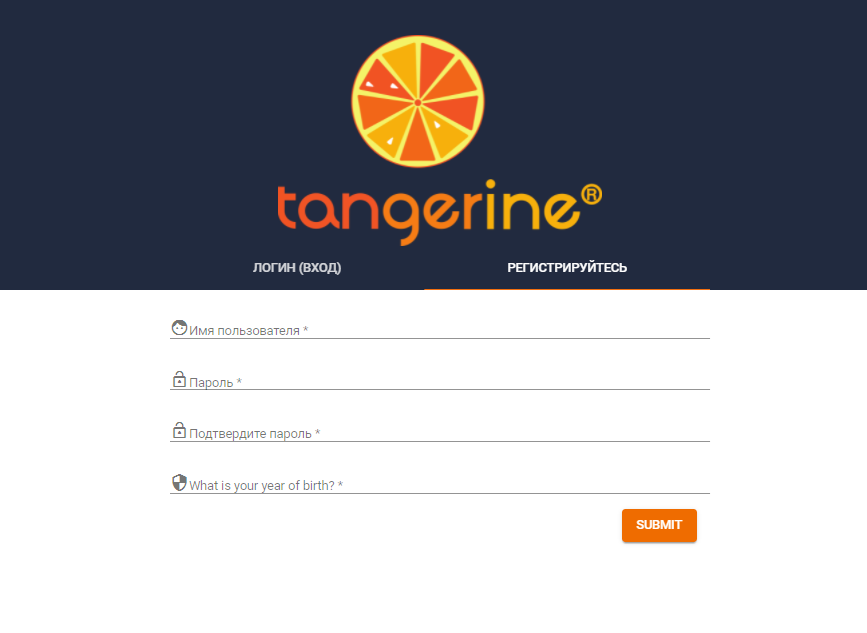 3. Добавляем класс
Нажав кнопку Добавить класс начинаем выбирать и вводить данные класса (название школы, учебный год, класс)
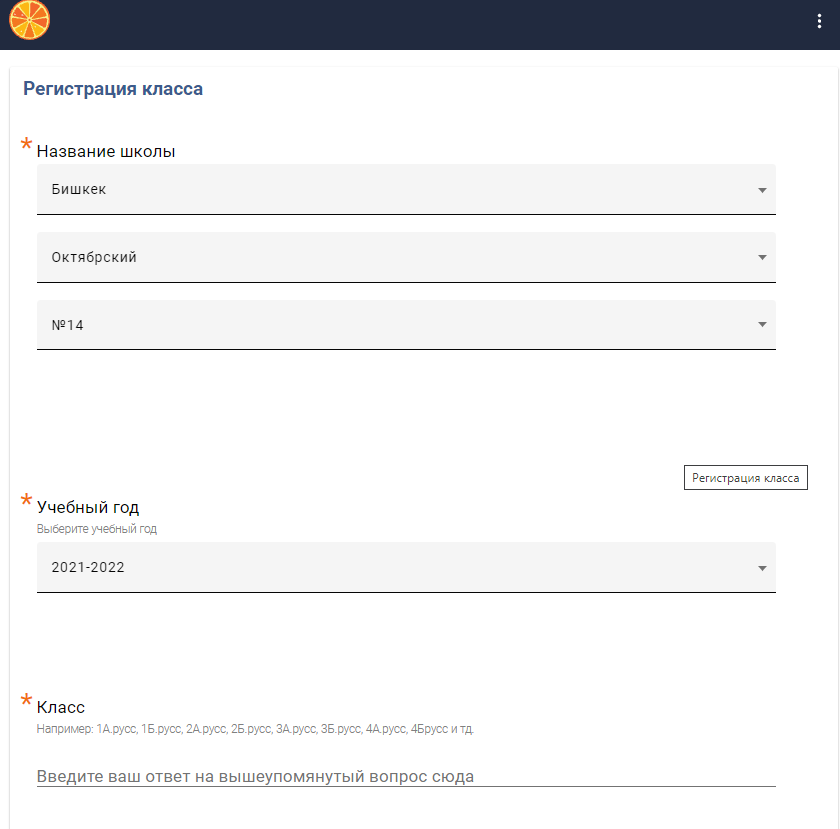 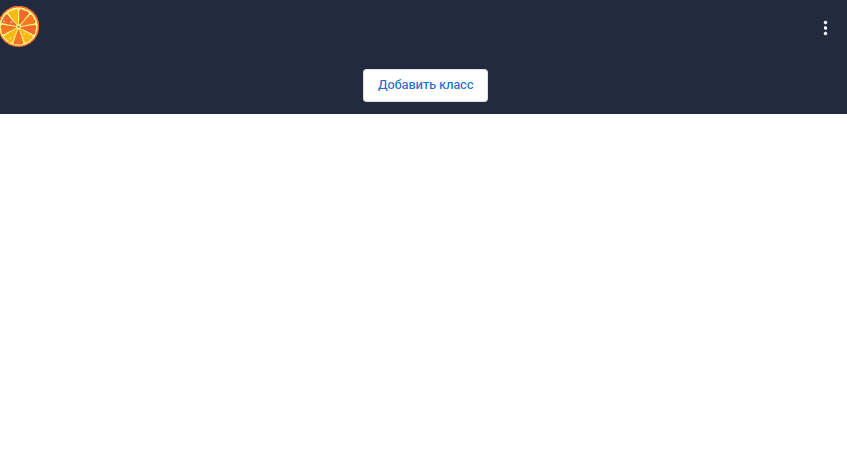 4. Добавляем ученика
Нажав кнопку Добавить ученика начинаем  вводить данные ученика (ФИО, пол, возраст)
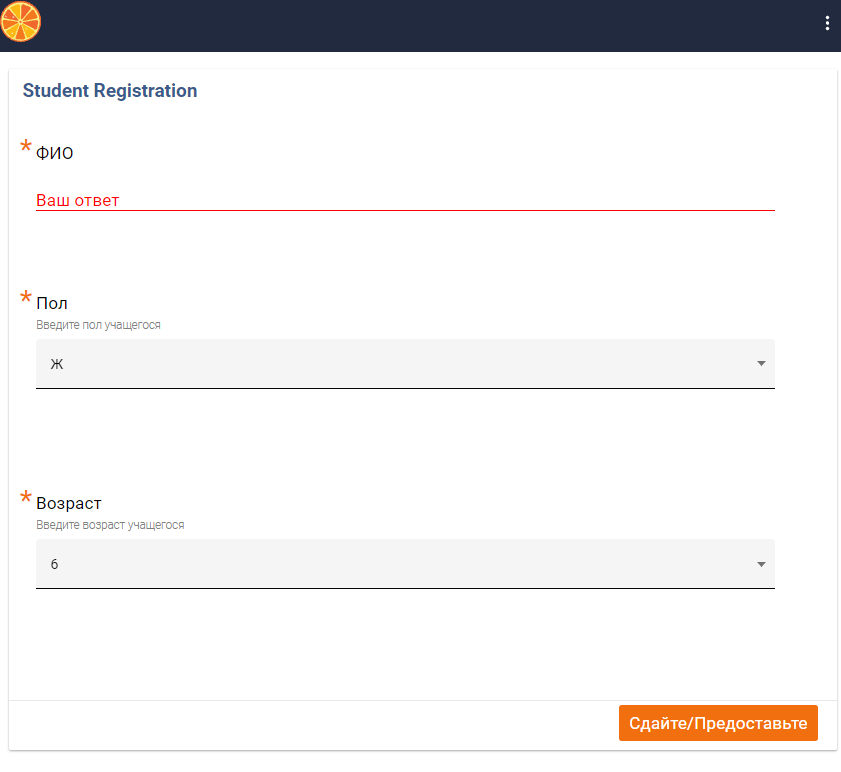 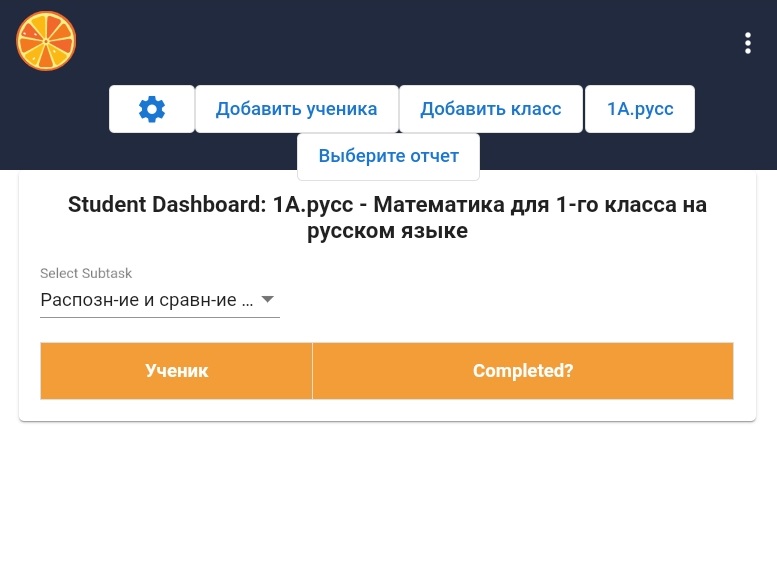 5. Добавили ученика
Теперь можем тестировать и проходить с ним тесты и задания
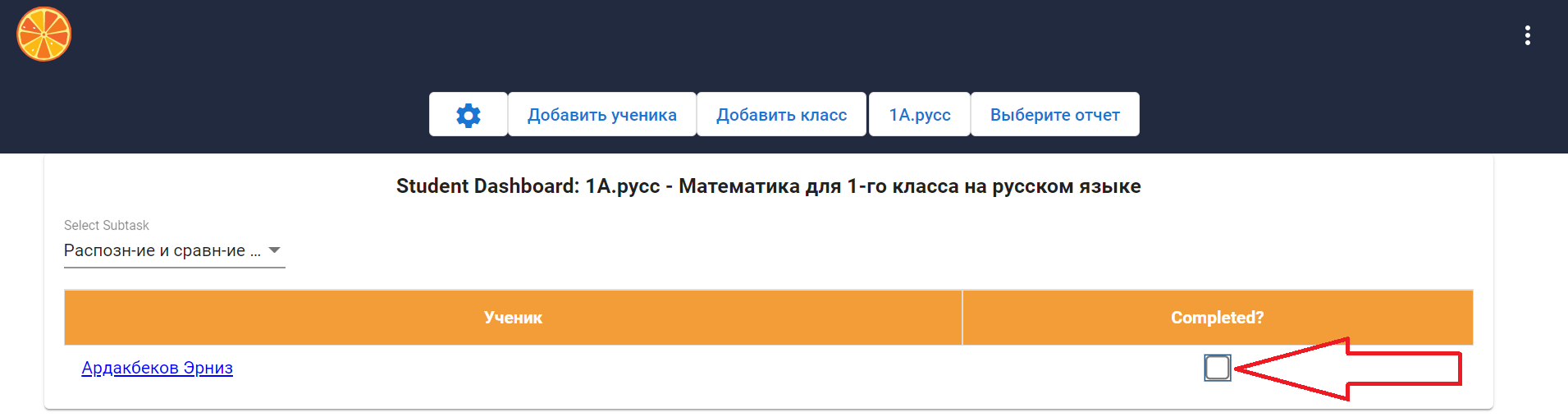 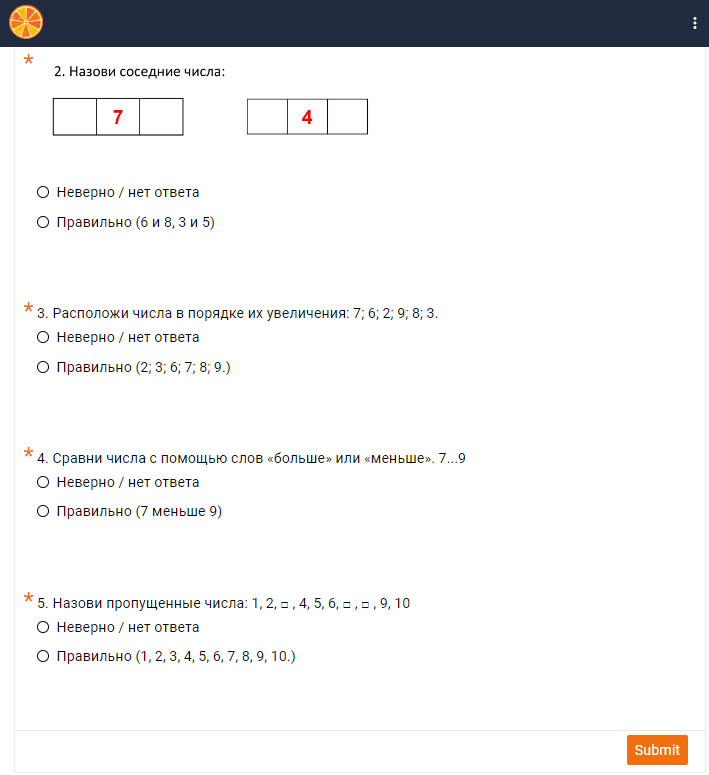 6. Распозн-е и сравн-ие чисел до 10
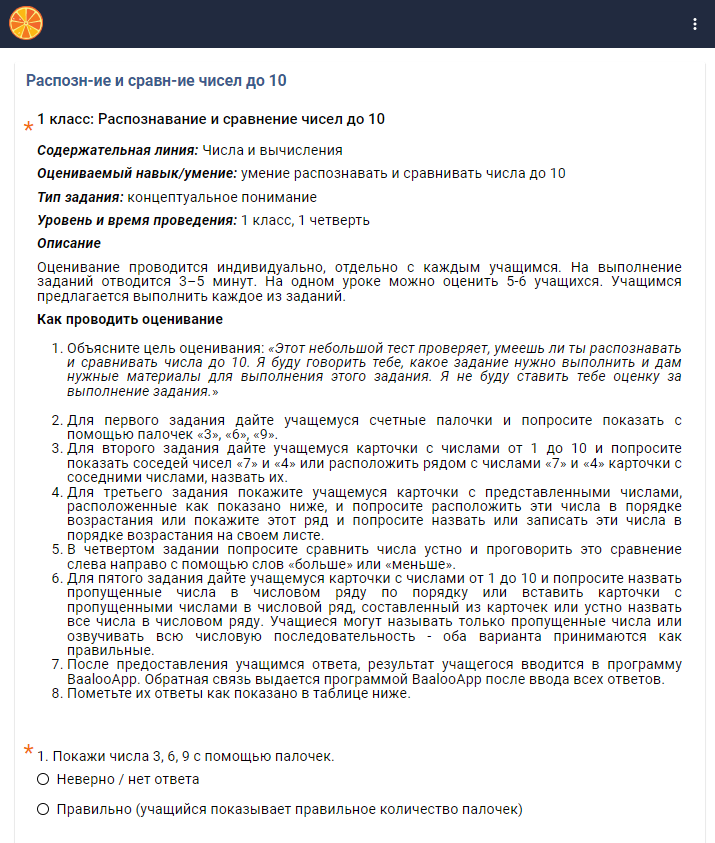 6. Отчет и обратная связь
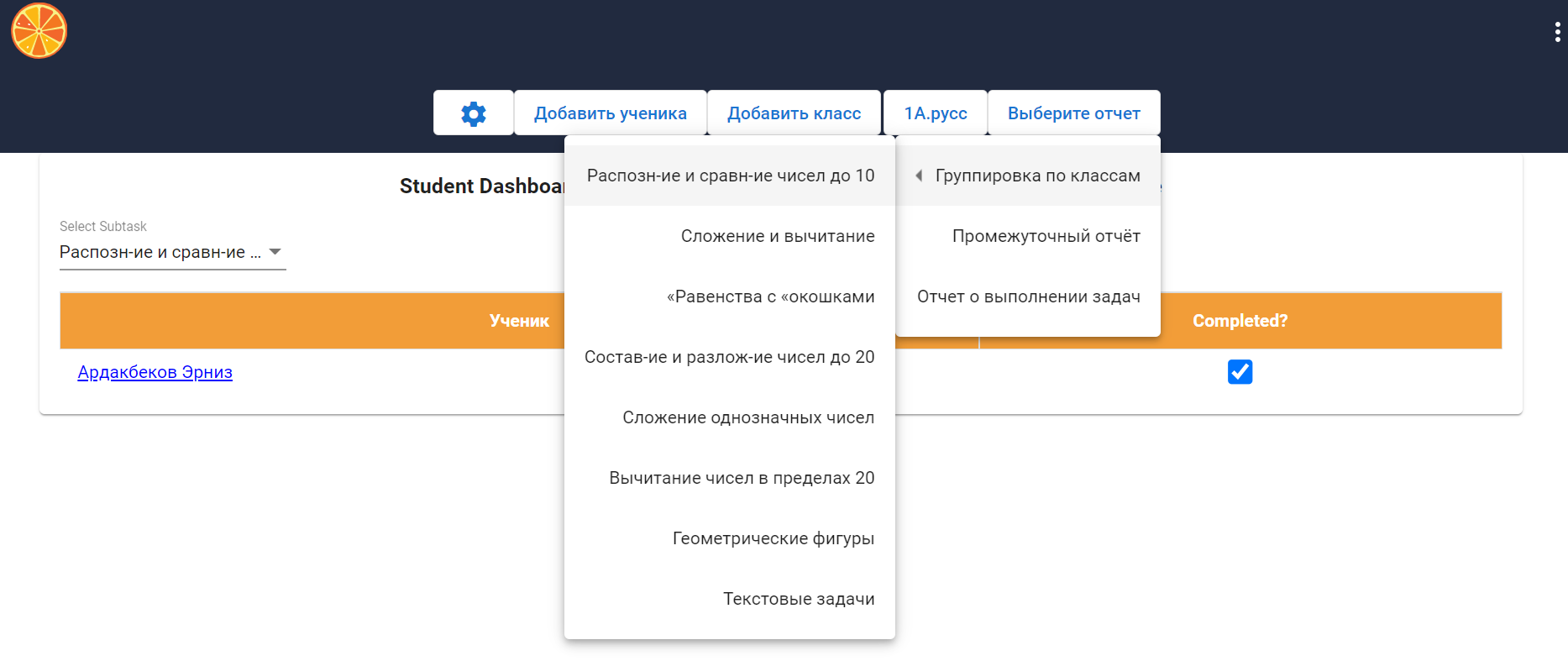 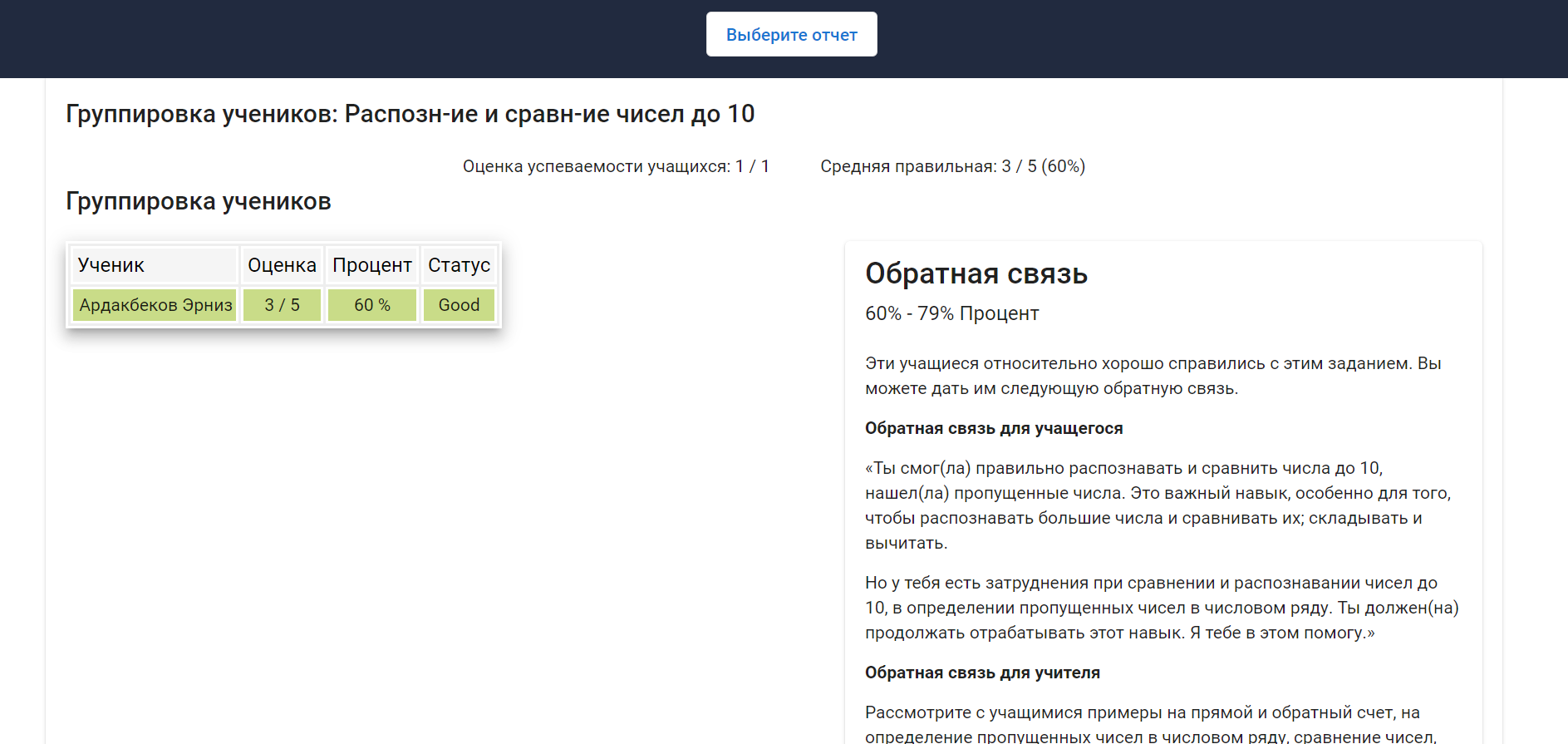 Использование BaalooApp предполагает, что:
Вы используете подобные методы обучения на своих уроках, то есть учащиеся уже имеют опыт выполнения подобных заданий, например, заданий  с использованием моделей (связки и палочки) или решения задач с косвенным вопросом и др.
Вы не ставите отметок за выполнение заданий, а используете результаты оценивания  математических навыков для качественной обратной связи учащемуся, улучшения  собственного понимания уровня развития определенного математического навыка конкретного учащегося  и корректировки процесса и методов обучения на уроке.
10/13/2022
ОКУУ КЕРЕМЕТ!
33
Использование формативного оценивания на BaalooApp предполагает, что:
3. Вы используете формативное оценивание регулярно с группами учащихся или индивидуально. Мы предлагаем по математике  использовать по одной или два определенных  инструмента каждую четверть (см. план оценки). Однако, этот процесс может быть построен и по-другому, в зависимости от учебной программы и уровня математических навыков ваших учащихся.
10/13/2022
ОКУУ КЕРЕМЕТ!
34
Использование формативного оценивания на BaalooApp предполагает, что:
4. После индивидуального проведения теста или выполнения задания, вы в предоставляете ученику обратную связь (зачитывая или объясняя своими словами обратную связь, предоставленную программой), отслеживаете выполнение рекомендаций учащимися и родителями.
5. Вы сами изучаете предоставленную программой обратную связь, которую дает программа после проведения формативного оценивания  и выполняете рекомендации с одним учащимся/группой/всем классом, как минимум, в течение двух недель после оценивания.
10/13/2022
ОКУУ КЕРЕМЕТ!
35
Домашнее задание на 22 октября
Изучить инструкцию по использованию BaalooApp;
Внести свой класс полностью (все имена учащихся)  в приложение;
Провести оценивание по соответствующему инструменту и прочитать обратную связь;
Принести полученные данные на следующий семинар;
Подготовить вопросы для следующего семинара.
10/13/2022
IMPROVED BASIC EDUCATION IN THE KYRGYZ REPUBLIC
36
Инструкция для пробного тестирования
Итак, для начала, вам нужно установить приложение на ваш индивидуальный гаджет – телефон или планшет\компьютер. Для этого зайдите на платформу он-лайн обучения Проекта  https://okuukeremet.com/, найдите ссылку на BaalooApp. Пройдите по ссылке и скачайте приложение на телефон или компьютер.
Ознакомьтесь с видеоинструкцией к данному приложению, которую вы найдете там же. Следуя инструкциям, зарегистрируйтесь в приложении, создайте в нем свой класс.
Выберите инструменты, соответствующие времени и вашему классу. Например, если вы работаете со 2 классом, а на дворе ноябрь, выберите инструменты, предложенные для использования в первом полугодии 2 класса: «умение распознавать геометрические фигуры, выделять различия и сходства многоугольников».
Изучите инструменты самостоятельно. Попробуйте провести одно тестирование с коллегой, следуя технической видеоинструкции.
Апробируйте инструменты индивидуально с одним из ваших учеников. Объясните ему, что это безотметочное оценивание, но он должен постараться выполнить его хорошо, чтобы показать свои математические навыки. Скажите примерно, следующее: «Сегодня мы посмотрим, умеешь ли ты распознавать геометрические фигуры, определять различия и сходства многоугольников. Этому мы учились на уроке, поэтому постарайся выполнить задание быстро и правильно. Отметка за это не ставится, зато мы узнаем с помощью программы на телефоне, что нам нужно делать, чтобы улучшить твое умение различать фигуры».
Проведите один из предложенных тестов согласно инструкции
Зачитайте предоставленную по результатам обратную связь ученику, поблагодарите его за участие. 
Внимательно прочитайте полный текст обратной связи. Как вы можете заметить, она состоит из двух частей: первая предназначена ученику. Вторая часть – это рекомендации вам, как работать с этим учеником, чтобы улучшить его навыки. В этих рекомендациях есть ссылка на стратегии обучения из материалов, которые есть у вас в школе (Модули проектов USAID  «Окуу керемет!»), на  платформе он-лайн обучения Проекта  https://okuukeremet.com//. Также в рекомендациях дается ссылка на учебники и дополнительные литературы. 
Используйте полученные рекомендации и увидите, как изменится уровень навыков чтения вашего ученика!
10/13/2022
IMPROVED BASIC EDUCATION IN THE KYRGYZ REPUBLIC
37
ФОТО: «ОКУУ КЕРЕМЕТ!»
Проект USAID «Окуу керемет!»
г. Бишкек
б. Эркиндик, 30/1 
(перес. ул. Московская)
10/13/2022
38
«Окуу керемет!»